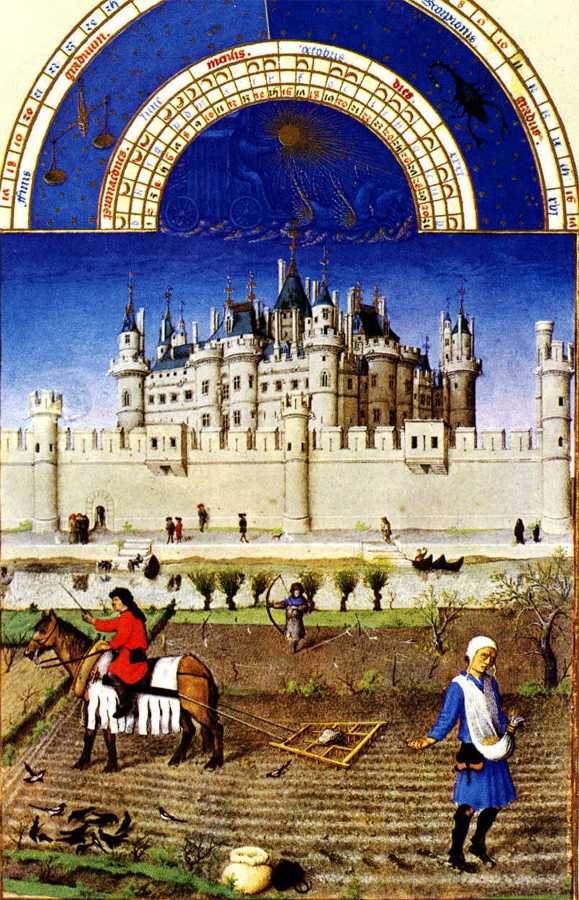 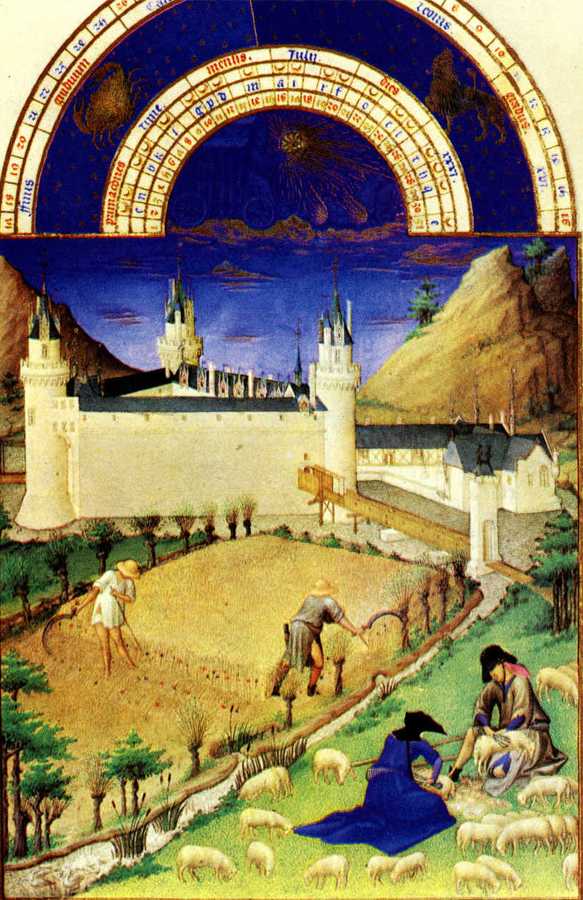 Урок № 14
Средневековая деревня и её обитатели
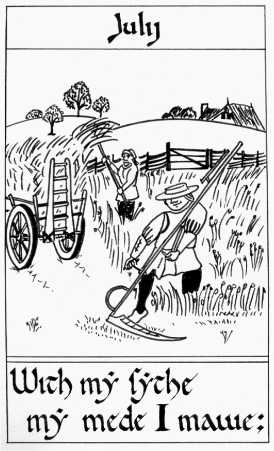 Цели урока:
Познакомиться с бытом средневекового крестьянина; выяснить, что натуральное хозяйство – основа развития феодализма
Новые слова: вотчина, повинности, барщина, оброк, натуральное хозяйство
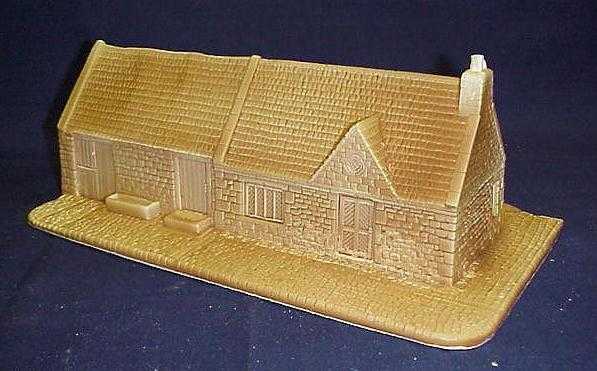 План урока:
Проверочное тестирование по пройденной теме: «Рыцарство».
Изучение новой темы:
1. Отношения феодалов с крестьянами.
2. Крестьянская община.
3. Жизнь крестьян.
4. Натуральное хозяйство.
Закрепление изученного материала.
Домашнее задание.
Пахотная земля в вотчине

Господские поля                    Крестьянские наделы

Повинности зависимых крестьян

Барщина                                                 Оброк 

Крестьяне

Зависимые                                 Лично зависимые
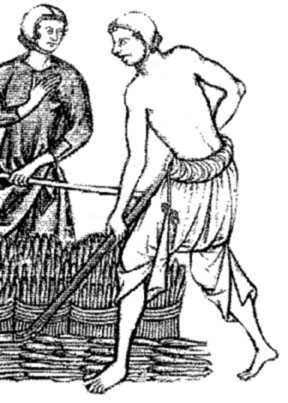 Работы крестьян
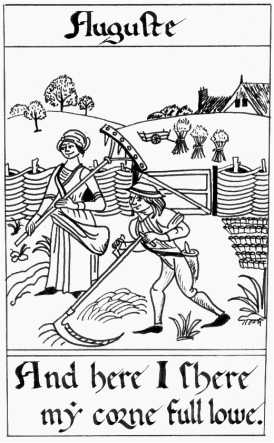 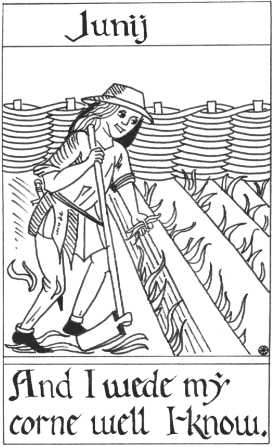 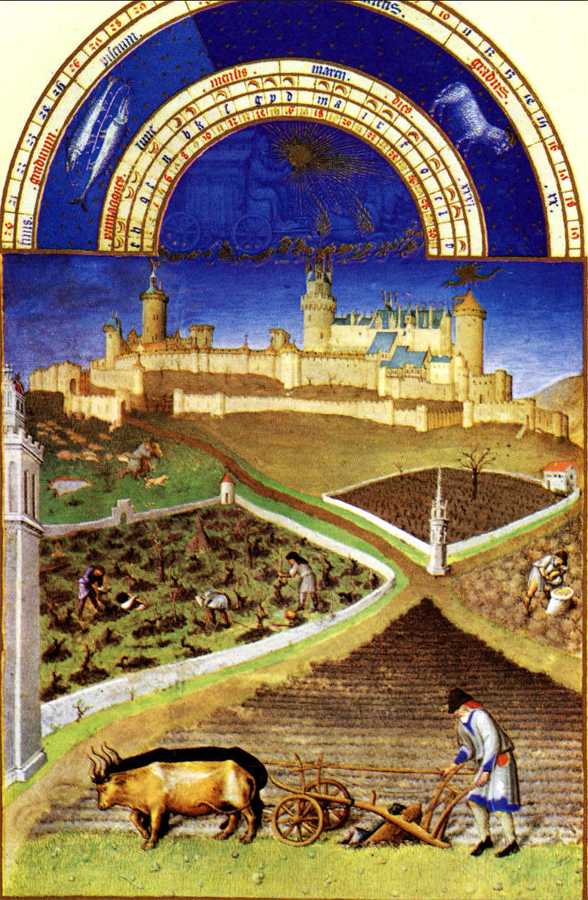 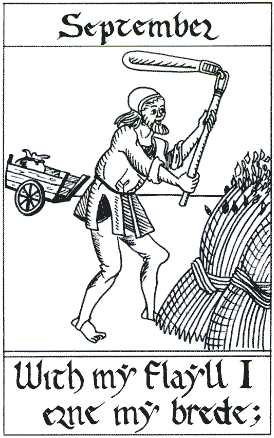 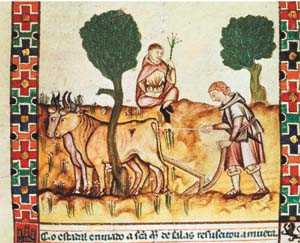 Крестьяне просят помощи и феодала
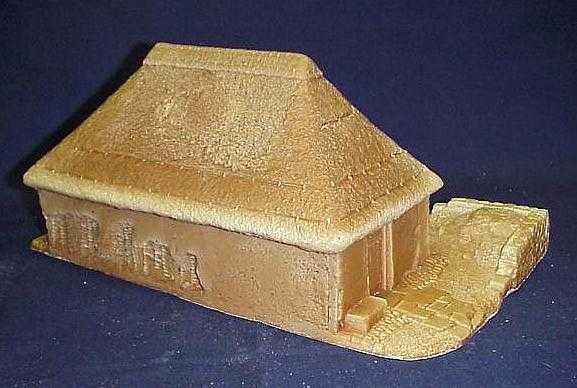 Жилище крестьян
Средневековая деревня. Современная реконструкция.
Предметы быта европейских средневековых крестьян
Крестьянский загон для скота
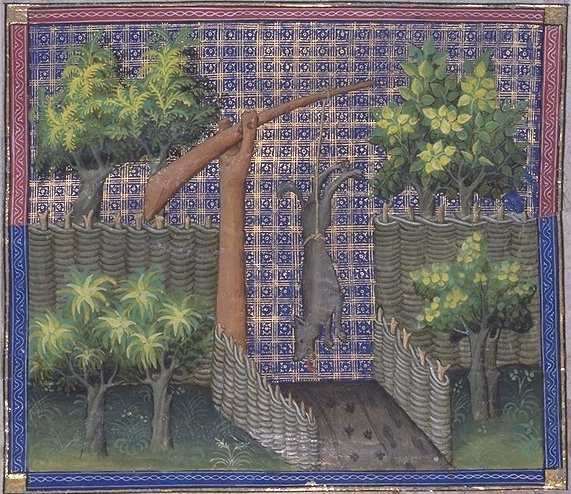 Крестьяне наказали волка за кражу овец
Танцующие крестьяне. Деталь. (Питер Брейгель)
Д/з: П. 8, нарисовать рисунки по теме, составить рассказ «День крестьянина» (по желанию)